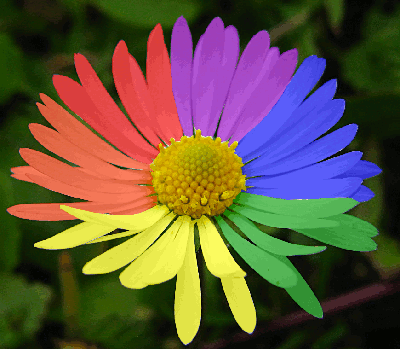 স্বাগতম
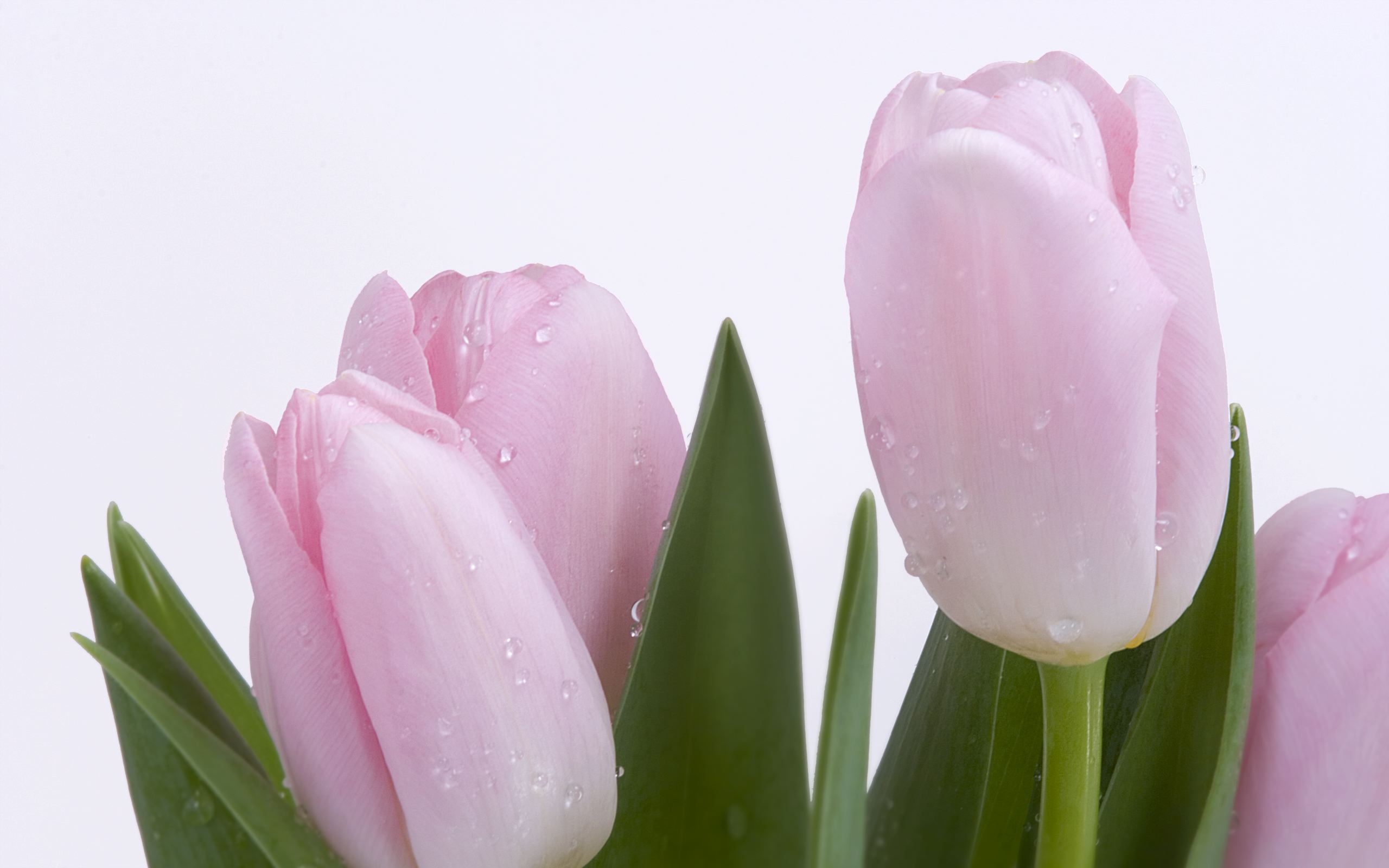 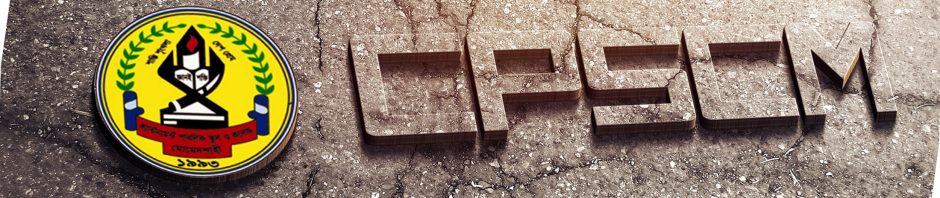 উপস্থাপনায়
গণিত বিভাগ
ক্যান্টনমেন্ট পাবলিক স্কুল ও কলেজ, মোমেনশাহী।
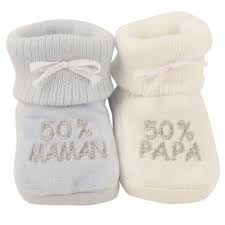 অধ্যায়ঃ ২ 
   পাঠঃ ২
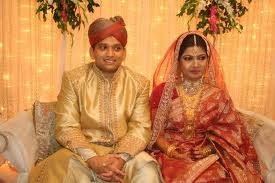 অন্বয়,
ফাংশন 
ও 
লেখচিত্র
অন্বয়
ক্রমজোড়
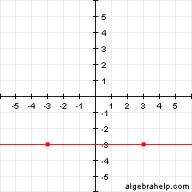 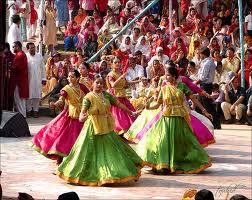 লেখচিত্র
ফাংশন
শিখন ফল
এ পাঠ শেষে শিক্ষার্থীরা ………
১। ক্রমজোড় কী তা বলতে পারবে।
২। অন্বয় কখন হয় বলতে পারবে।
৩। ফাংশন তৈরির প্রক্রিয়া উল্লেখ করতে পারবে।
৪। লেখচিত্র অংকন করতে পারবে।
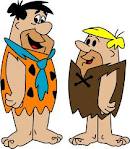 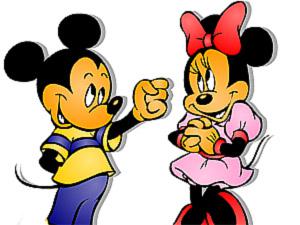 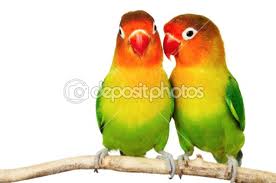 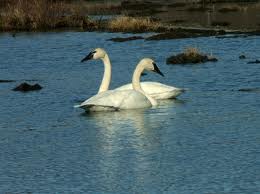 ক্রমজোড়
Pair
জোড়
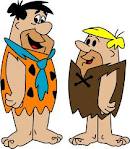 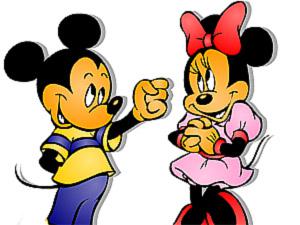 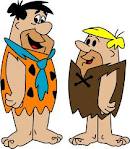 {
{
}
}
=
=
A
B
,
,
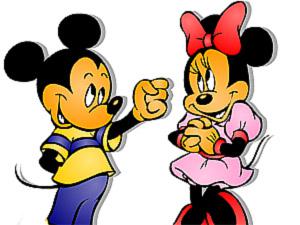 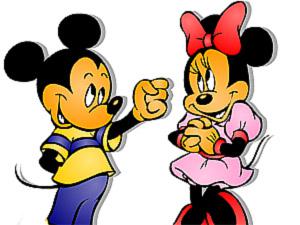 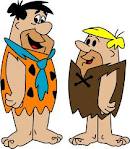 {
×
B
=
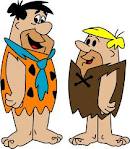 }
{
A
}
×
,
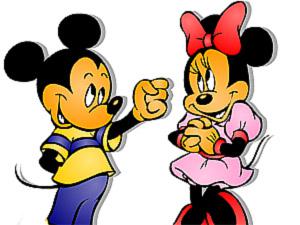 ,
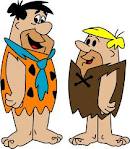 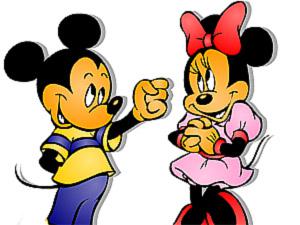 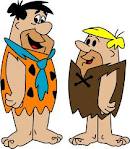 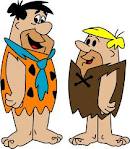 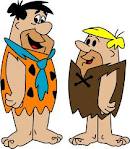 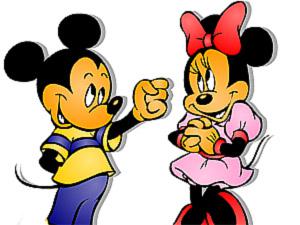 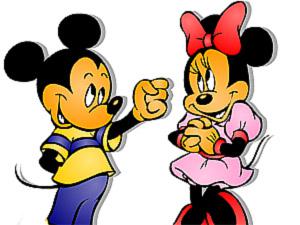 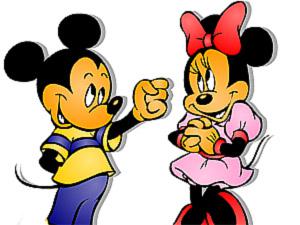 ,
,
(
,
)
,
,
=
)
(
)
,
(
{
)
}
(
,
ক্রমজোড় প্রকাশ
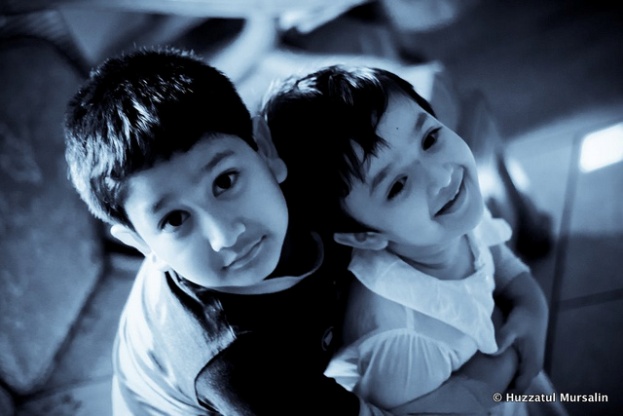 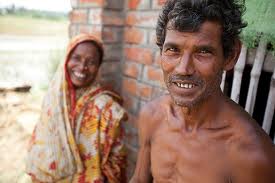 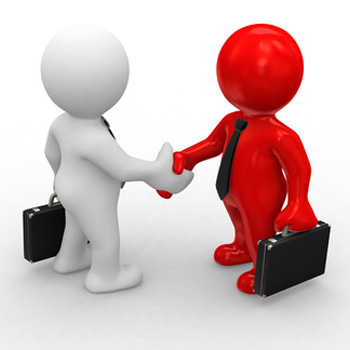 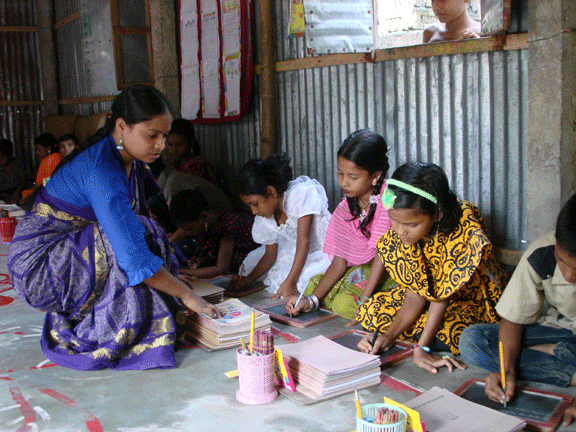 সম্পর্ক
অন্বয়
Relation
y
,
x>y
x
yEB
}
)
:
এবং
(
,
xEA
{
=
R
অন্বয় প্রকাশ
অনুষ্ঠান
ফাংশন
Function
3x
+
2
y
f(x)
=
=
y কে x  এর ফাংশন বলা হয়।
ফাংশন প্রকাশ
Y
X
O(0,0)
Graph
লেখচিত্র
ছোটছোট বর্গ ঘর
দলীয় কাজ
তোমাদের ব্যাগে যেসব জিনিসপত্র রয়েছে তাদের  বিভিন্ন ক্রমজোড়, অন্বয় ও ফাংশন তৈরী কর।
মূল্যায়ন
১। ক্রমজোড় কাকে বলে?
২। অন্বয় কখন হয়?
৩। ফাংশন কিভাবে হয়?
৪। ক্রমজোড় ও অন্বয় এর মধ্যে সম্পর্ক কি?
বাড়ির কাজ
শিক্ষার্থীরা তোমরা বাড়ীতে যেসব জিনিস পত্র ব্যবহার কর সেগুলোতে যে  জোড়, সম্পর্ক ও ফাংশন দেখতে পাও তার প্রত্যেকটির আলাদা আলাদা তালিকা তৈরি করে নিয়ে আসবে।
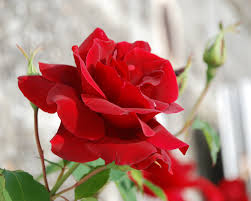 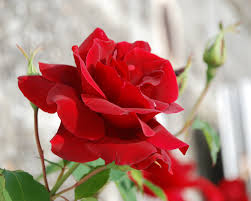 ধন্যবাদ
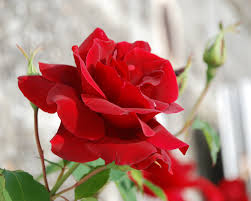 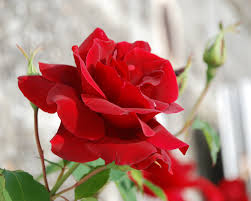